1
Deeltjesversnellers
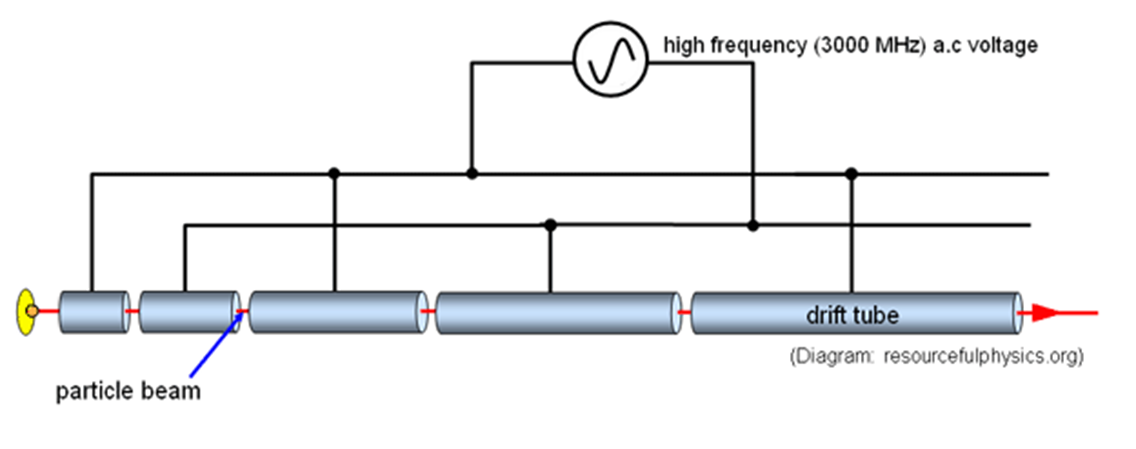 2
Deeltjesversnellers
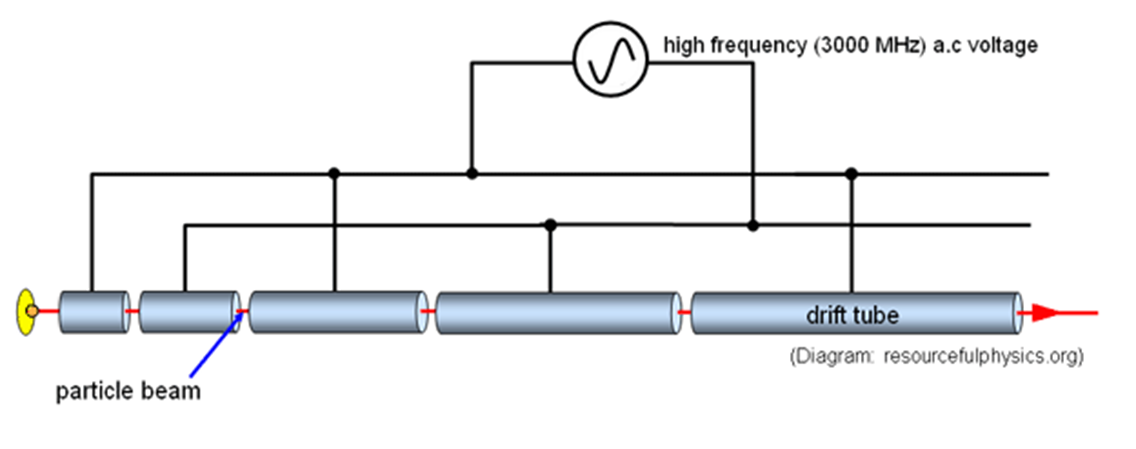 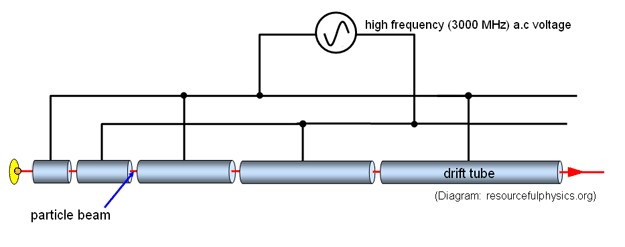 +     -         +              -               +
-     +         -              +               -
3
Deeltjesversnellers
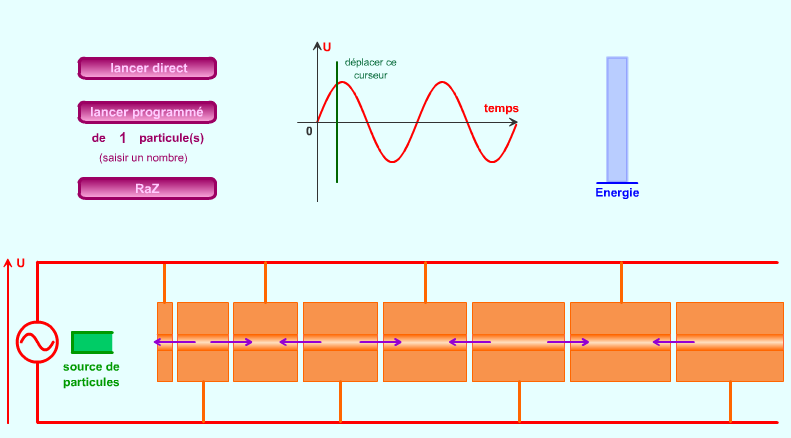 4
Deeltjesversnellers
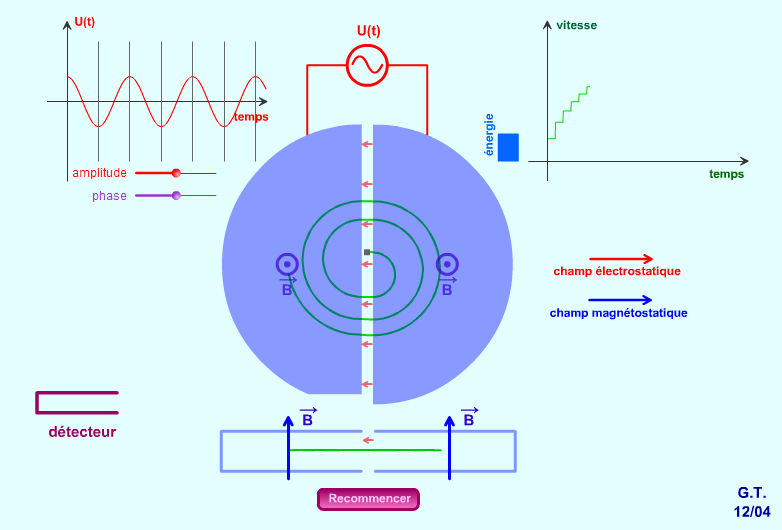 5
Deeltjesversnellers
Joule of elektronvolt?
ladingseenheid 1
(elektron of proton)
Volt
We berekenen de rustenergie van een proton
Andere eenheid?
Q in coulomb levert  joules
elektron volt (eV)
1 proton met 100 V versneld heeft dan een energie van 100 eV
1 elektron volt = 1,6.10-19 C x 1 V = 1,6.10-19 J
Bereken de rustmassa van een proton in eV
Deeltjesversnellers
7
LHC RAP